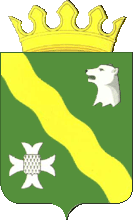 Основные направления расходования средств  по муниципальной программе 
«Управление муниципальными финансами» на 2019 год и на плановый период 2020-2021 годы
Докладчик – заместитель главы администрации района, начальник финансового управления администрации Нытвенского муниципального района Н.А.Иванив
1
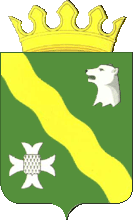 Цель программы
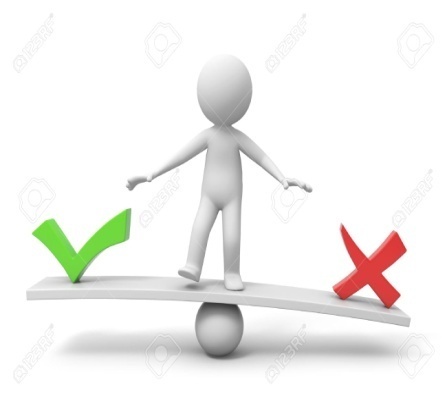 Сбалансированность и устойчивость бюджета
12 целевых показателей
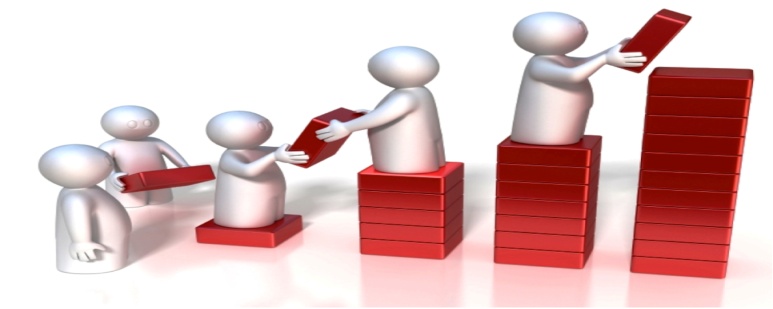 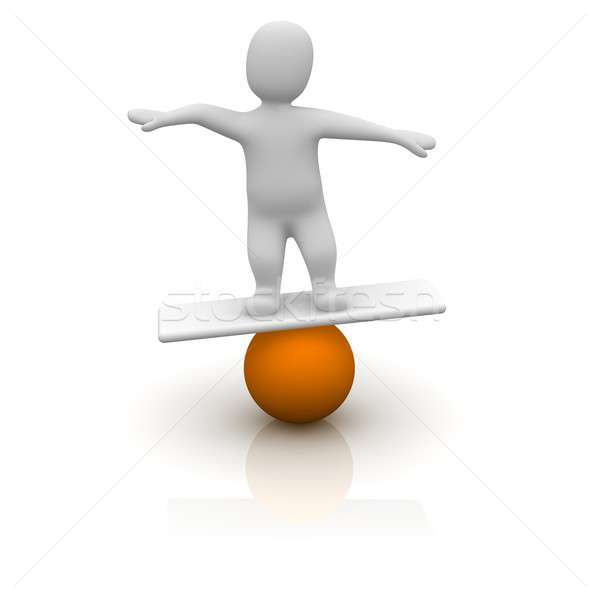 Повышение эффективности и качества управления финансами
2
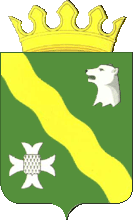 Муниципальная программа «Управление муниципальными финансами в Нытвенском муниципальном районе"
133% (+23,7 млн.руб.)
176,6 млн. руб.
Дотации поселениям
71,7 млн. руб.
95,4 
млн. руб.
+14,0 
млн.руб. к 2018 году
2019
69,9 млн. руб.
2018
2019
2020-2021
РЕЗЕРВНЫЙ ФОНД
Содержание 
 ОМСУ
750,0  тыс. руб.
Содержание МКУ «ЦБУ г.Нытва»
2019
14,1 млн. руб.
2019
15,0 
млн. руб.
2018
+10,6 млн.руб.  к 2018 году
2019
-0,9 млн.руб.  к 2018 году
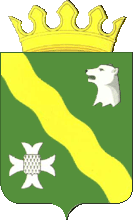 Дотации поселениям (млн.рублей)
Действующая схема
Поселения 69,9
Дотация 56,3
Дотация 13,6
Предлагаемая схема
69,9
Дотация + субвенция 69,9
Субвенция 13,6
4
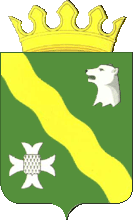 Районный фонд финансовой поддержки поселений (млн.рублей)
5
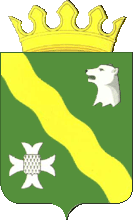 Сравнительный анализ дотаций поселениям (млн. рублей)
(+1,5)
6
МКУ «ЦЕНТР БУХГАЛТЕРСКОГО УЧЕТА г.НЫТВА»
Расходы
10,5 млн.руб.
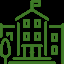 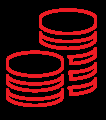 МКУ «ЦБУ г.Нытва» с 01.01.2019 г.
Штатная численность 21 человек
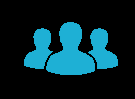 Учреждения и органы власти
21 человек
МКУ «ЦБУ г.Нытва»
 21  человек
За счет средств  поселений 2,6 млн.руб.
29 ОМСУ 
и МУ передали функции  ведения бухгалтерского учета
МКУ «ЦБУ г.Нытва»
10,5 млн.руб.
За счет средств района 7,9 млн.руб.
Цели: 
-Повышение качества учета
-Сокращение затрат на ведение учета 
 -Повышение прозрачности учетных процессов
-Повышение скорости выполняемых функций
53 АУ и БУ передадут бухгалтерский учет к маю 2020г.
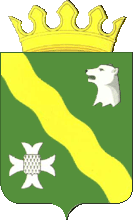 План приватизации муниципального имущества
Пермский край, г.Нытва, пр. Ленина, д.1
Нежилое помещение на цокольном этаже 5-ти этажного жилого дома площадью 19,4 кв. м., 
в том числе места общего пользования  - 1,8 кв.м.
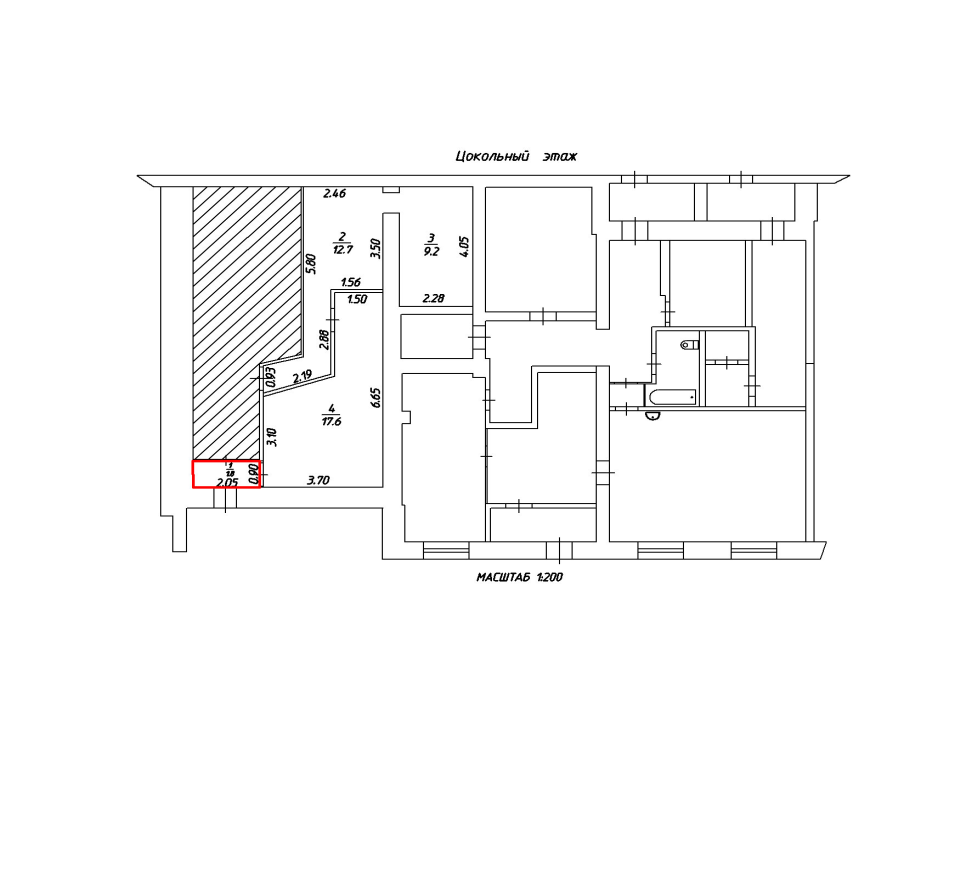 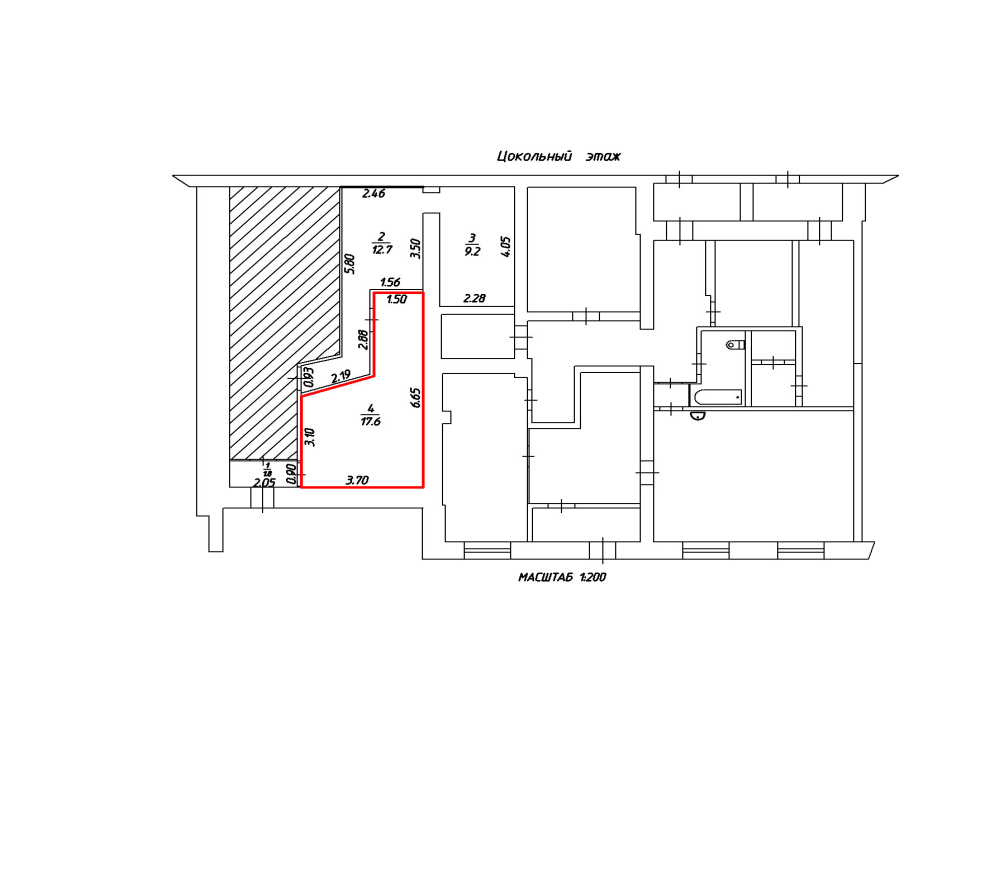 183 тыс. рублей
помещение № 1
на поэтажном плане
помещение № 4
8
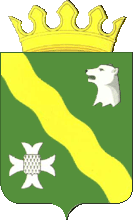 Изменения доходной части бюджета
 ко 2 чтению, тыс. рублей
9
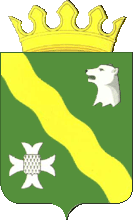 Изменения расходной части бюджета
 ко 2 чтению, тыс. рублей
10
БЛАГОДАРЮ ЗА ВНИМАНИЕ!
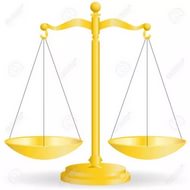 11